Figure 3. (a) Electrical neuroimaging results. VEP voltage waveform analyses. The results of the ...
Cereb Cortex, Volume 24, Issue 12, December 2014, Pages 3221–3231, https://doi.org/10.1093/cercor/bht178
The content of this slide may be subject to copyright: please see the slide notes for details.
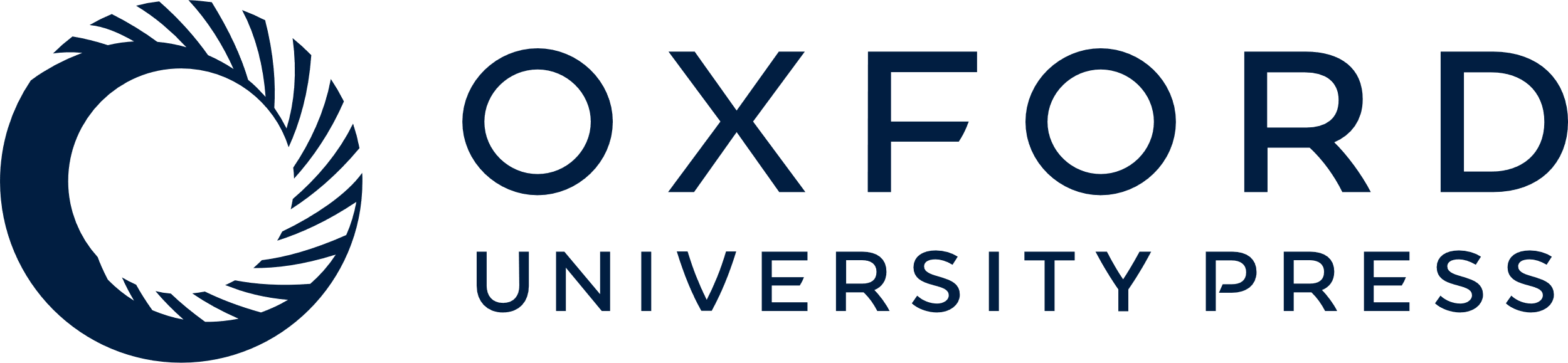 [Speaker Notes: Figure 3. (a) Electrical neuroimaging results. VEP voltage waveform analyses. The results of the millisecond-by-millisecond main effect of treatment at each of the scalp electrodes from the group-averaged VEP waveforms are shown (only P < 0.05 for at least ∼15 consecutive milliseconds). (b) Results of the millisecond-by-millisecond main effect of treatment (black line) of the global field power over the entire epoch. Period of significant (P < 0.05 for at least ∼15 consecutive milliseconds) GFP interaction treatment × face are marked in gray. (c) Results of the millisecond-by-millisecond main effect of treatment of the global dissimilarity. Period of significant (P < 0.05 for at least ∼15 consecutive milliseconds) topographic interaction treatment × face are marked in gray.


Unless provided in the caption above, the following copyright applies to the content of this slide: © The Author 2013. Published by Oxford University Press. All rights reserved. For Permissions, please e-mail: journals.permissions@oup.com]